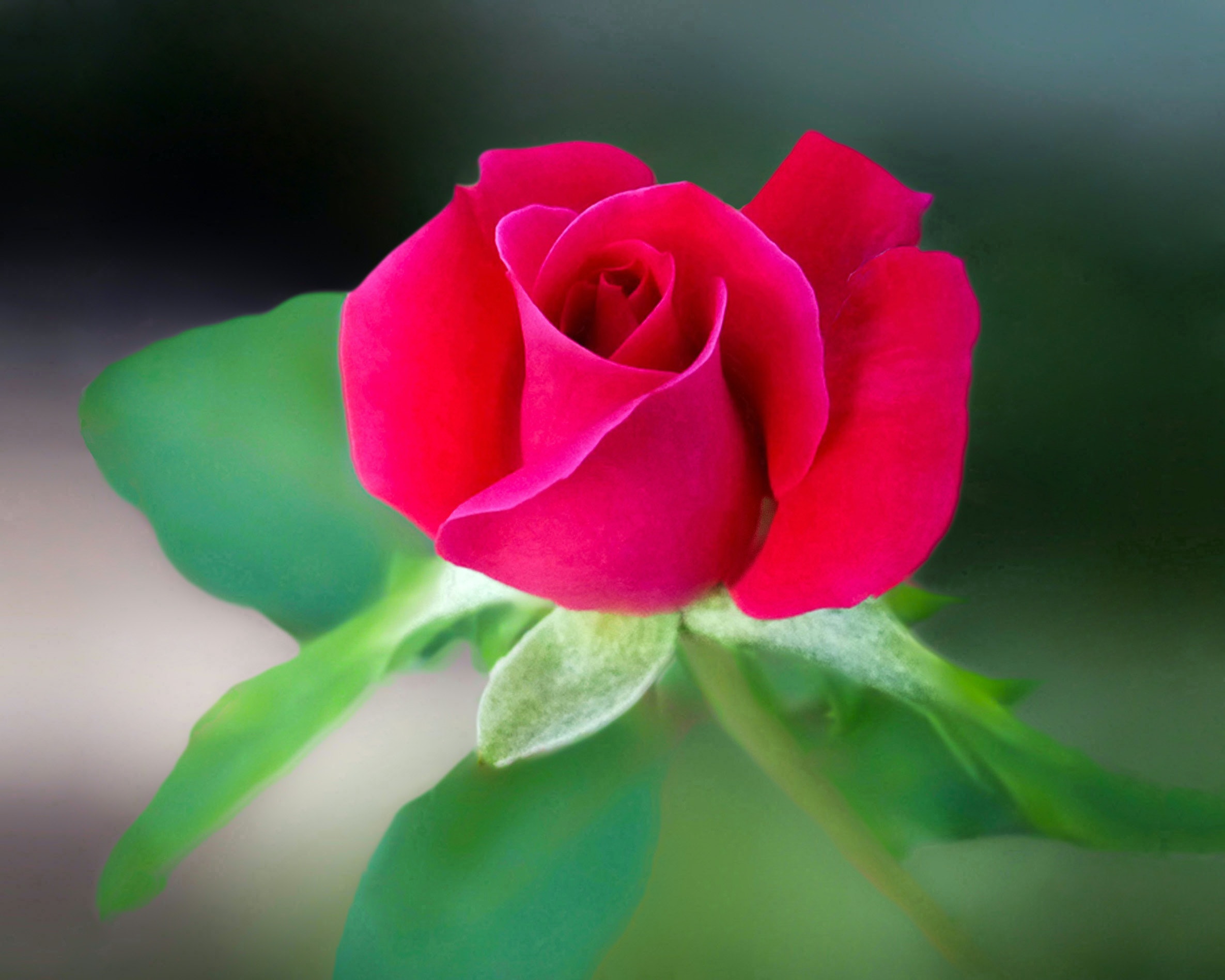 শুভেচ্ছা
পরিচিতি
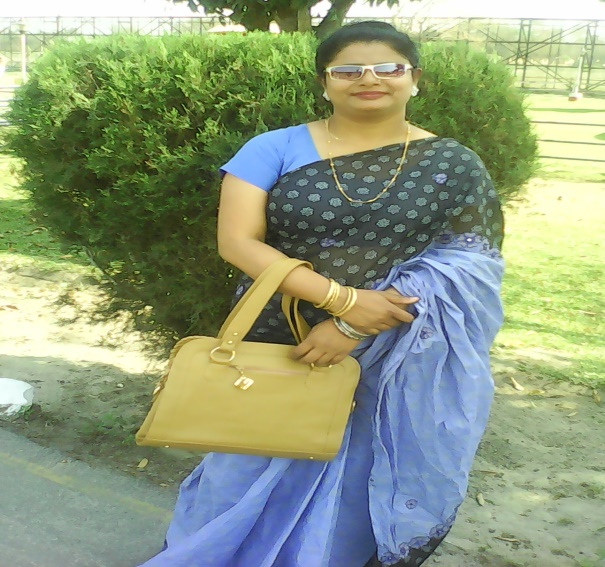 মোসাঃ আনার কলি
সহকারী শিক্ষিকা
রনগাঁও উচ্চ বিদ্যালয়
শ্রেণীঃ অষ্টম
বিষয়ঃতথ্য ও যোগাযোগ প্রযুক্তি
অধ্যায়ঃ ২য়
সময়- ৪০ মিনিট
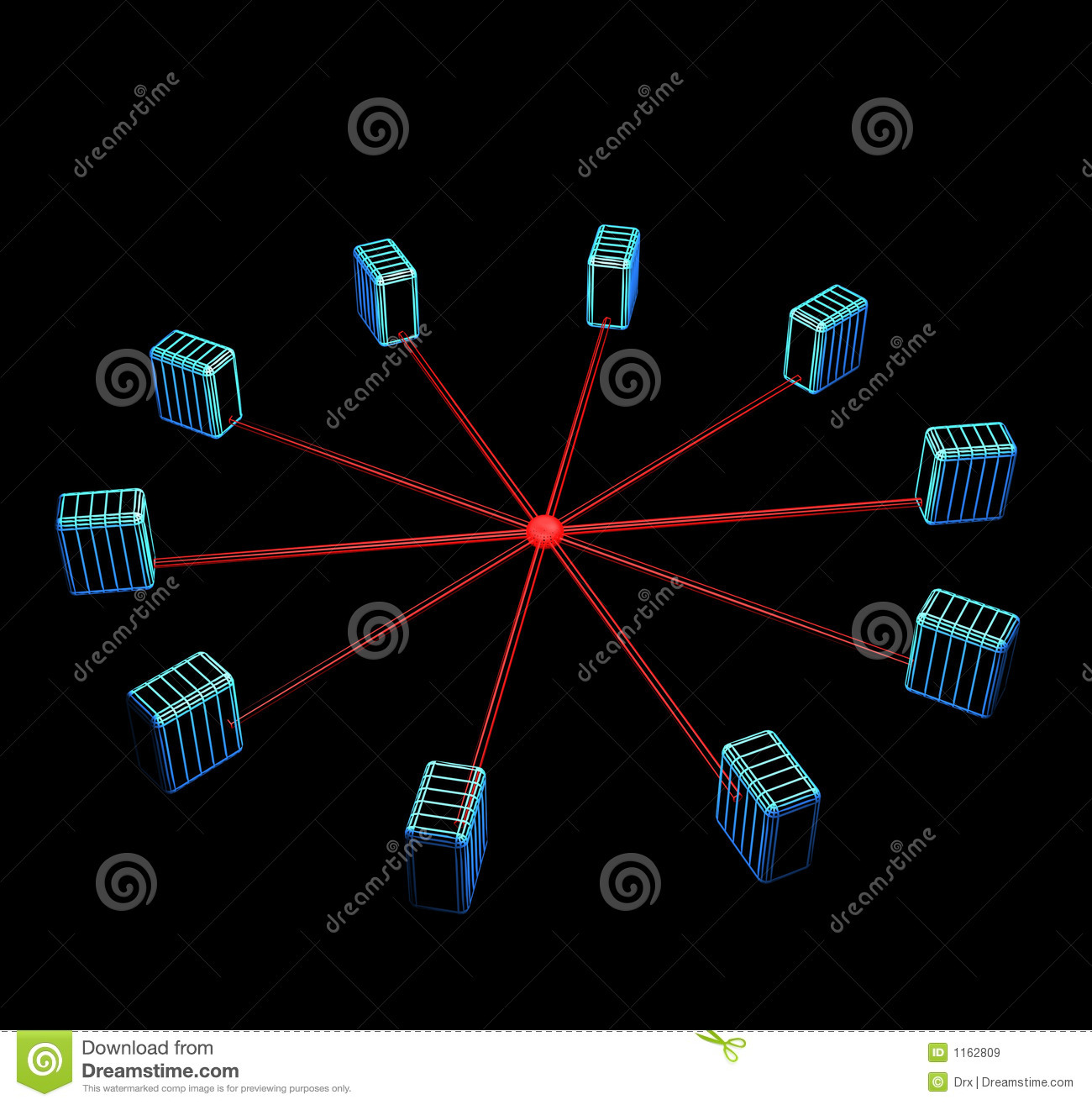 নেটওয়ার্ক টপোলোজি
শিখন ফল
১।   নেটওয়ার্ক টপোলোজি কি তা জানতে পারবে।

২।  টপোলোজির সংগঠন গুলোর নাম বলতে পারবে।

৩। বিভিন্ন প্রকার টপোলোজি সর্ম্পকে জানতে পারবে।
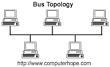 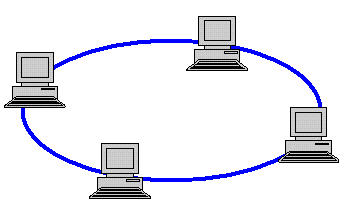 রিং টপোলোজি
বাস টপোলোজি
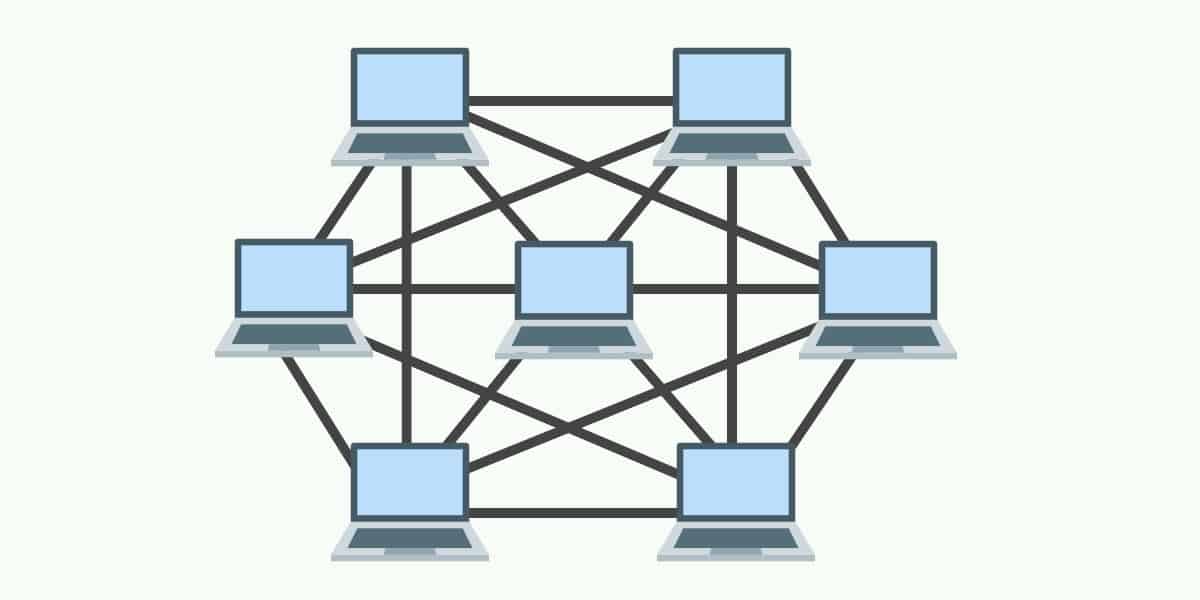 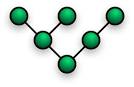 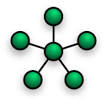 ট্রি  টপোলোজি
টপোলজি হচ্ছে নেটওয়ার্ক ভুক্ত কম্পিউটার সমূহের অবস্থাগত এবং সংযোগ বিন্যাসের কাঠামো।
সকল টপোলজি সর্ম্পকে বিস্তারিত আলোচনা
জোড়ায়  কাজ
বাস টপোলোজি ও স্টার টপোলোজির মধ্যে ৩ টি পার্থক্য লিখ
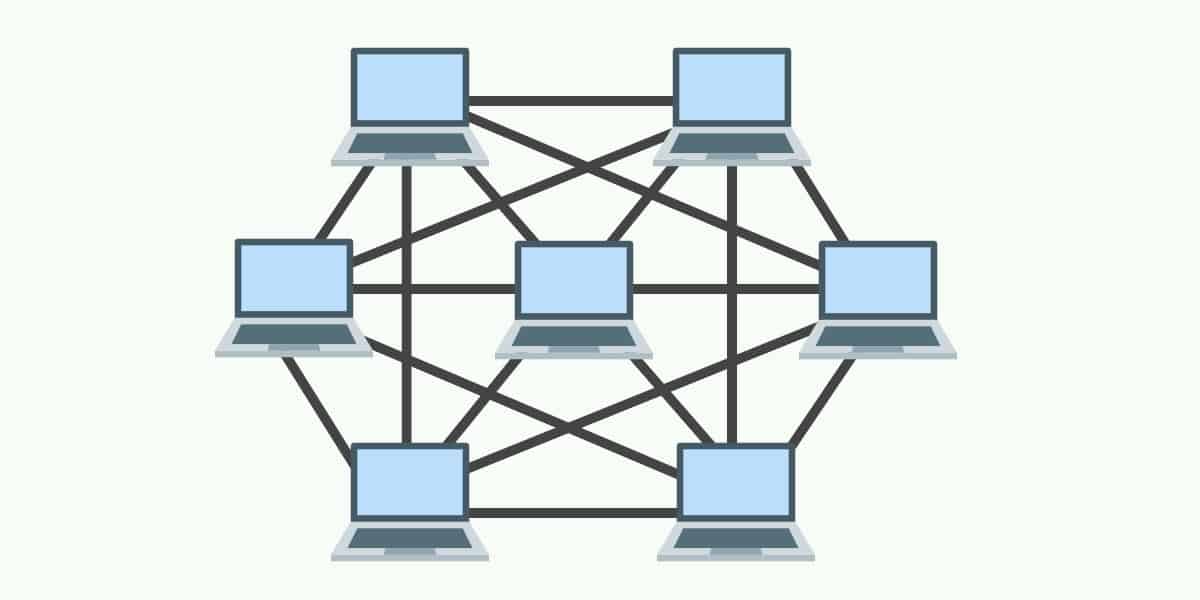 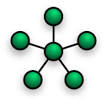 দলীয় কাজ
ট্রি টপোলজিটি  ও স্টার টপোলজির মধ্যে সাদৃশ্য ও বৈসাদৃশ্য নির্নয় কর।
মুল্যায়ন
* টপোলজি কী ?
** কেন্দ্রীয় হাব কোন টপোলজিতে  থাকে
***  কোন টপোলজিতে কম্পিউটারগুলো একাধিক পথে  
       যুক্ত থাকে ?
বাড়ীর কাজ
তোমার বিদ্যালয়ে তুমি কোন টপোলজিটি উপযোগী বলে মনে কর এবং কেন?